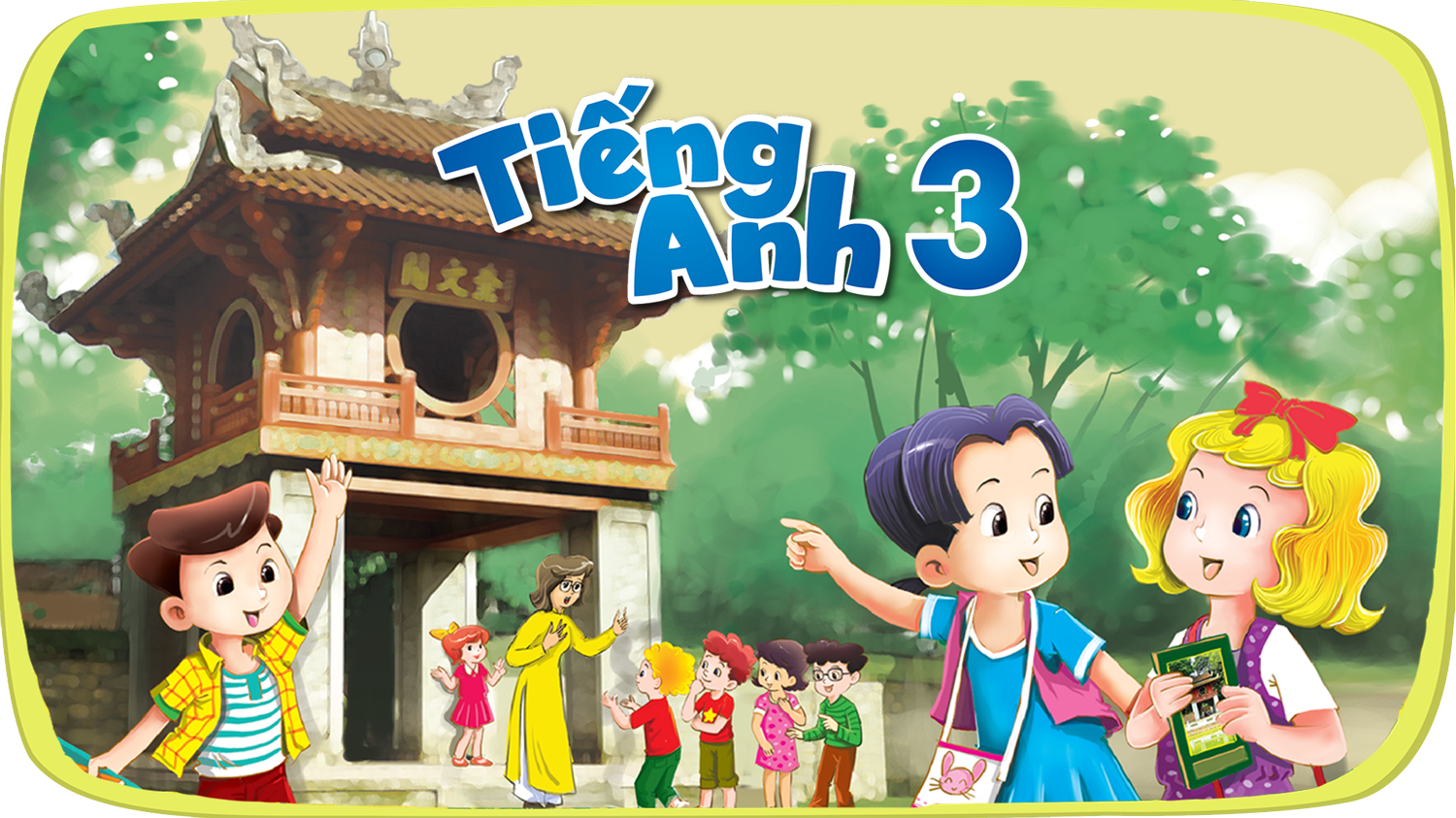 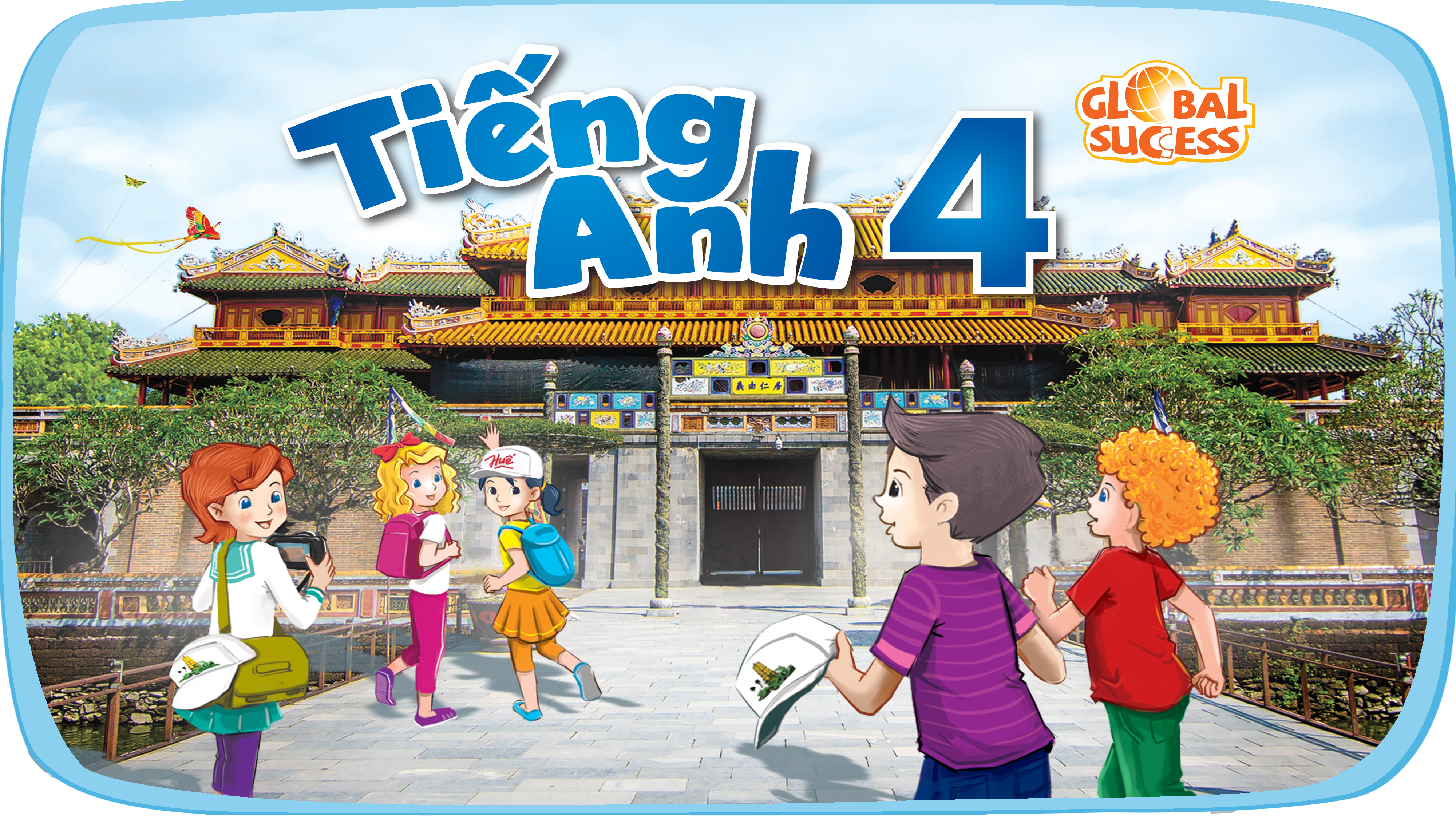 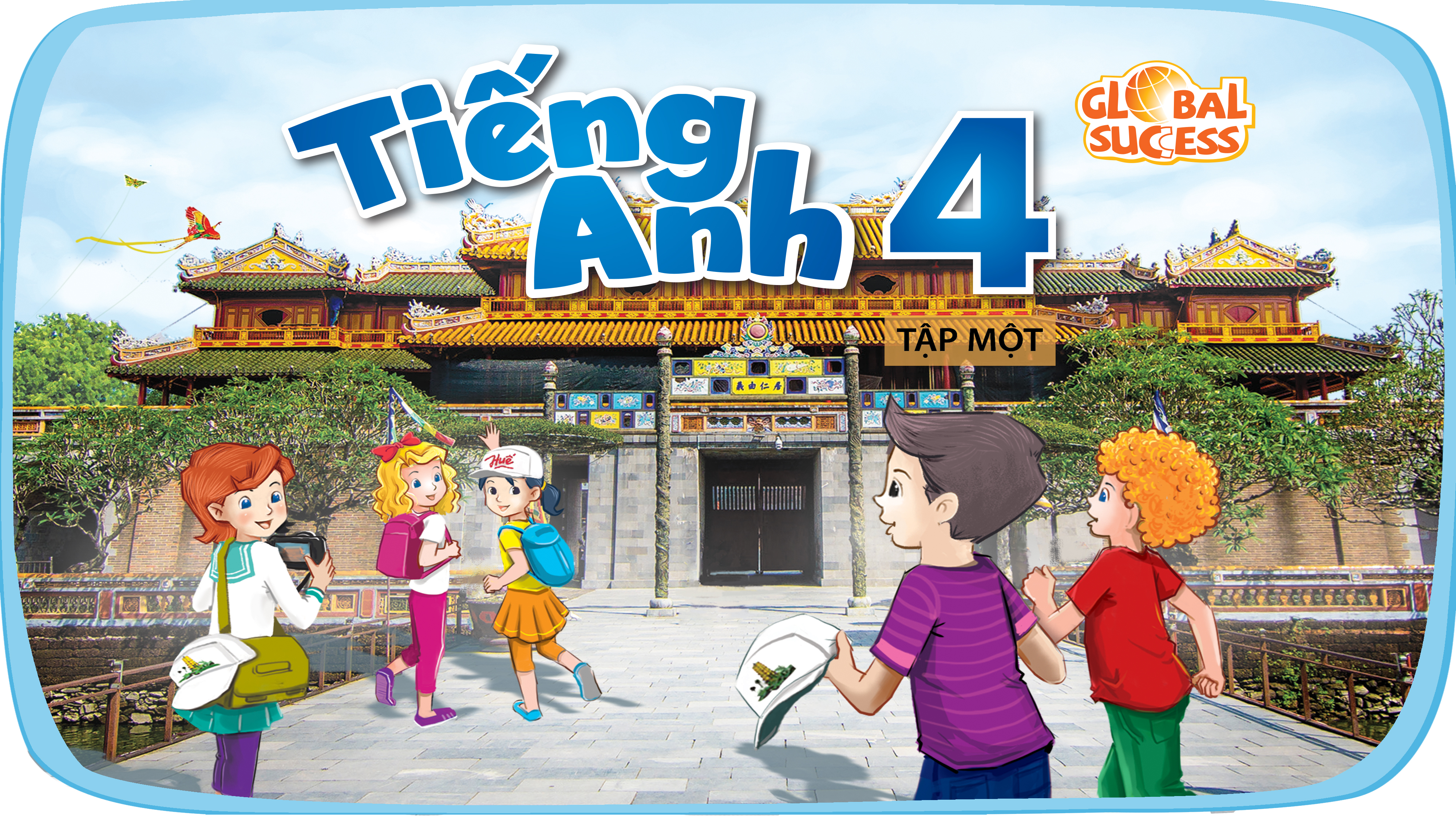 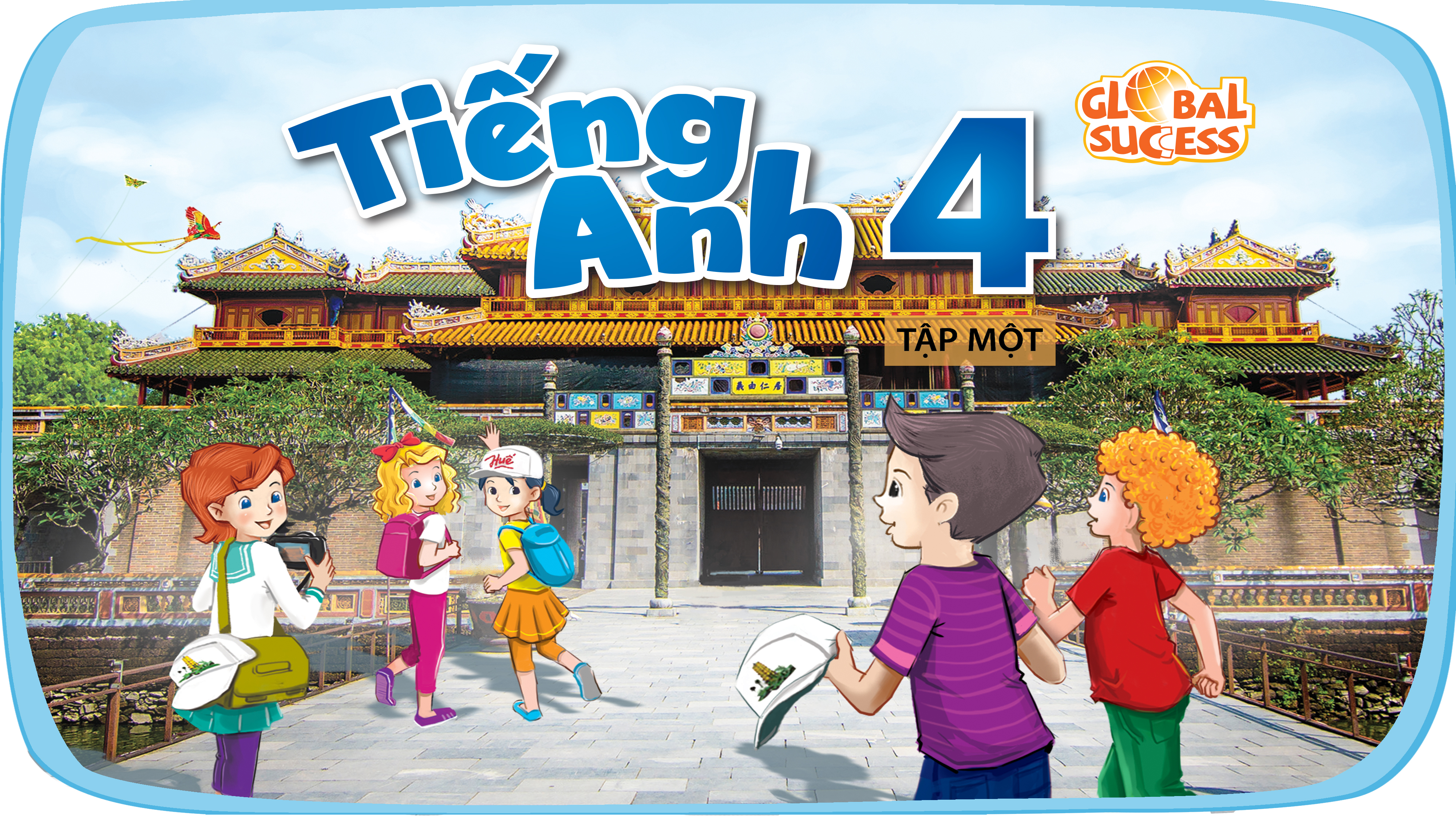 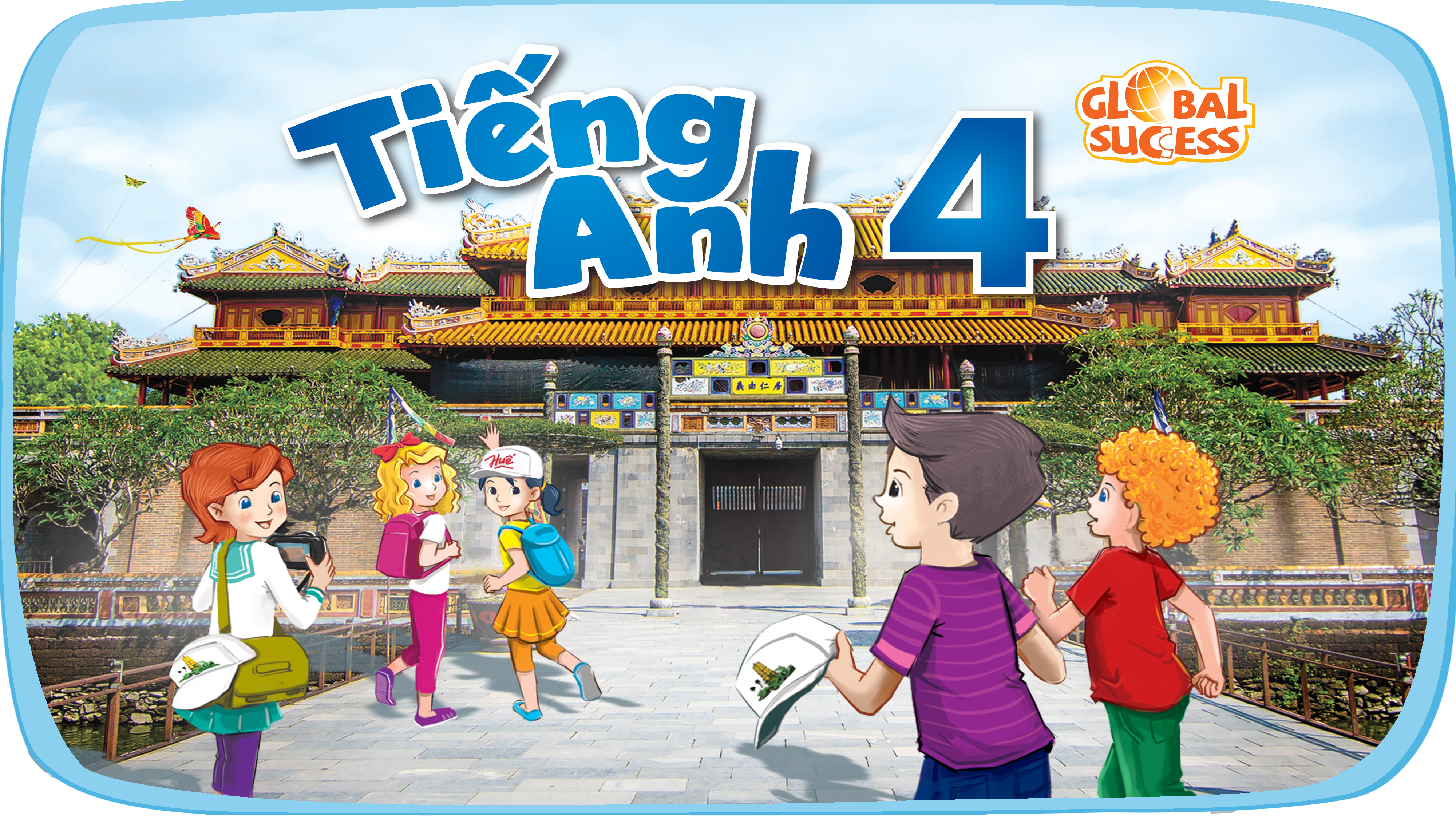 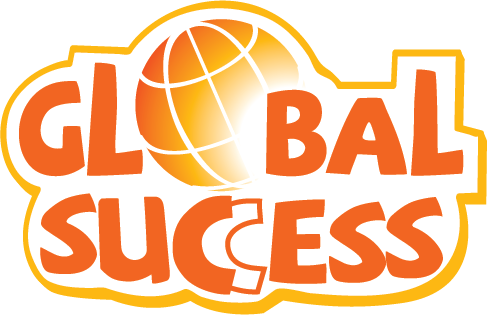 Unit 7Our timetables
Lesson 3 - period 6
Table of Contents
Read and circle.
01
02
Warm-up
03
04
Let’s write.
Project
fun corner & wrap-up
05
01
Warm-up
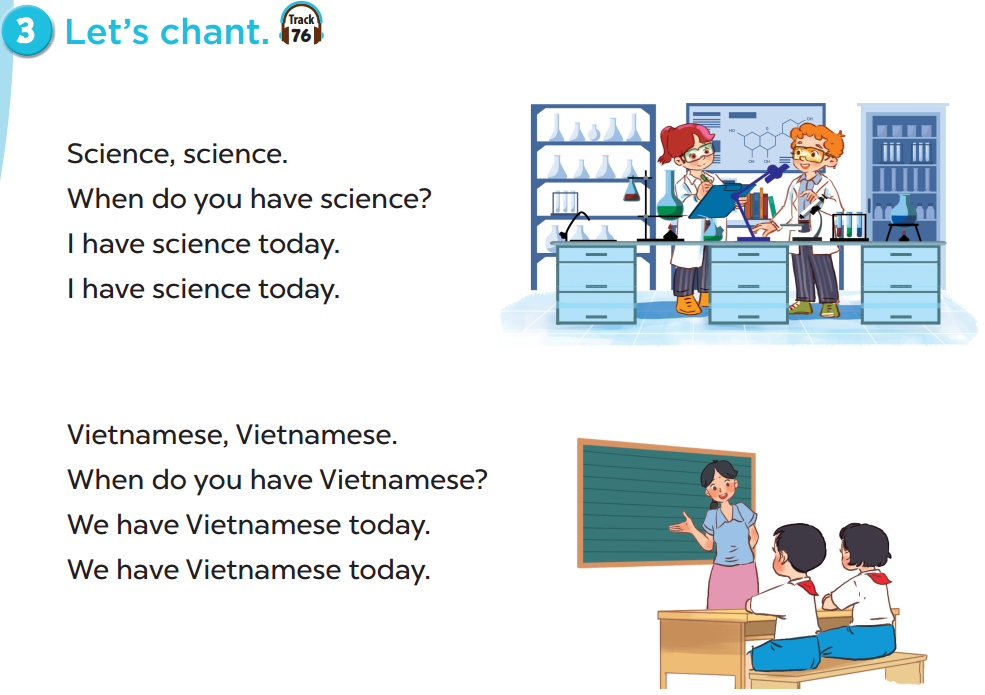 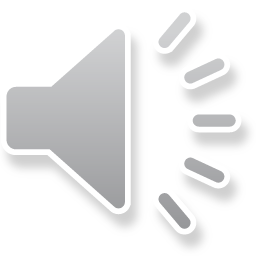 02
Read and circle.
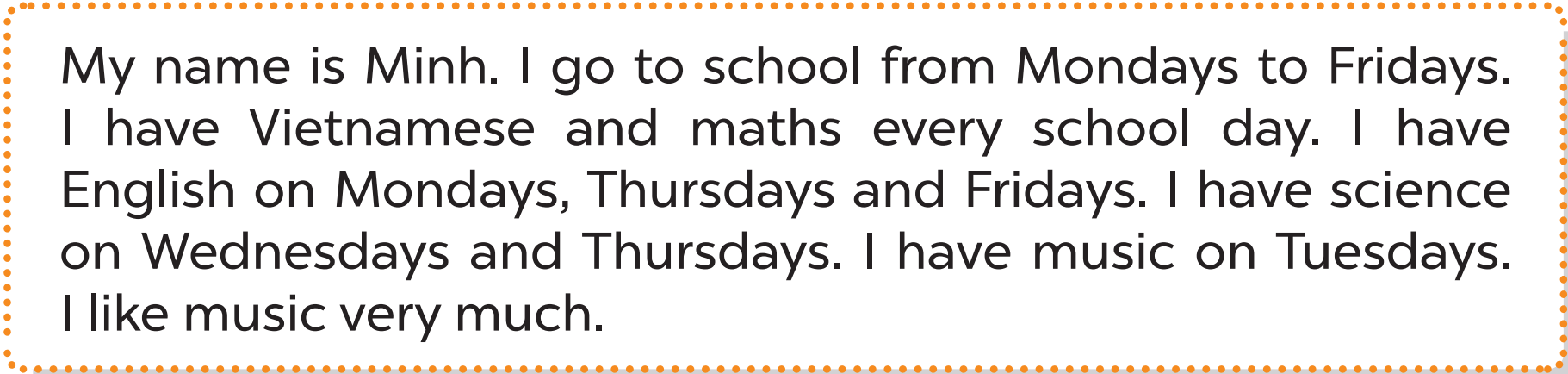 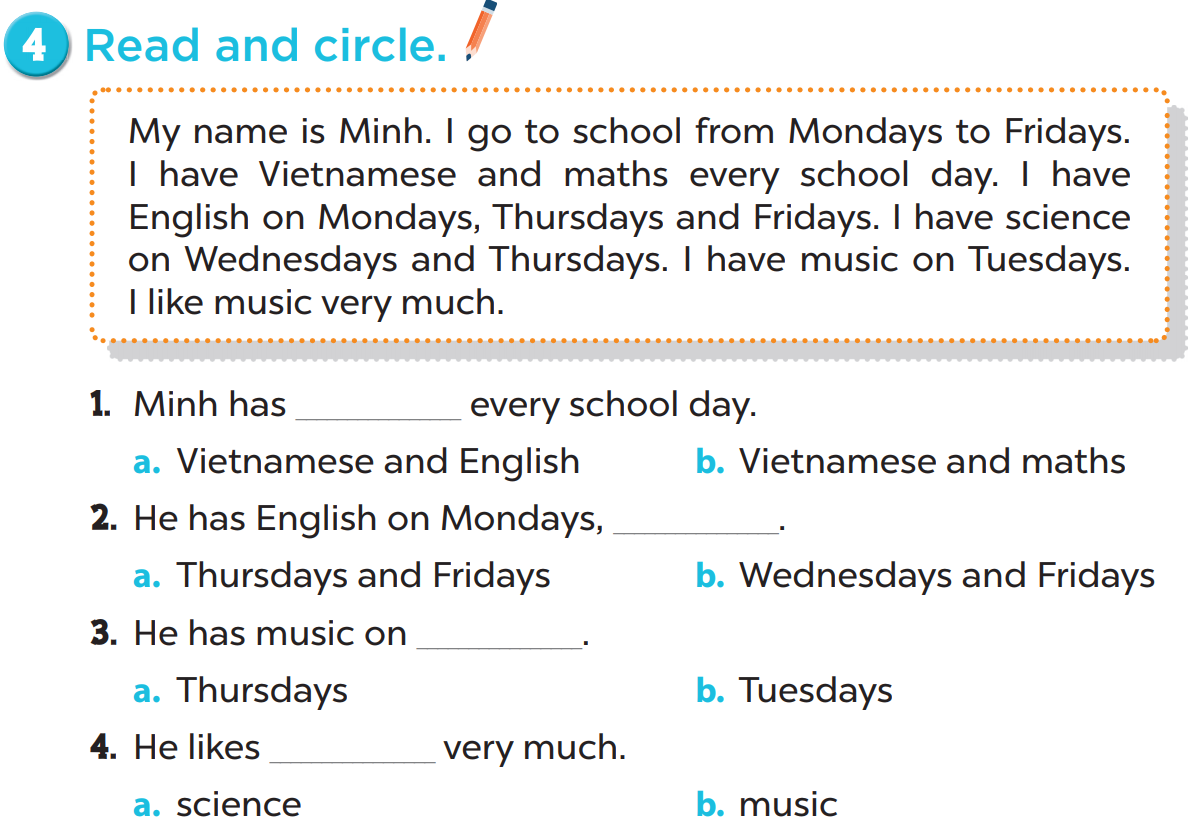 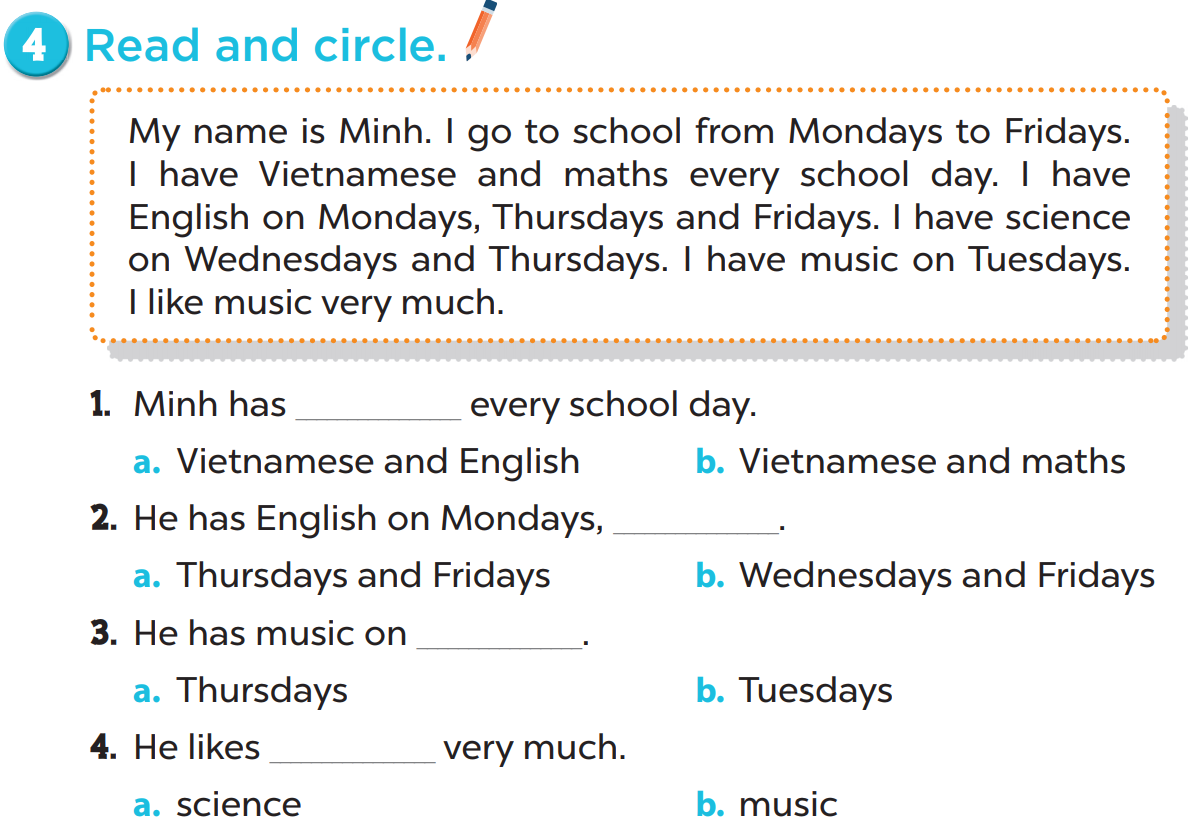 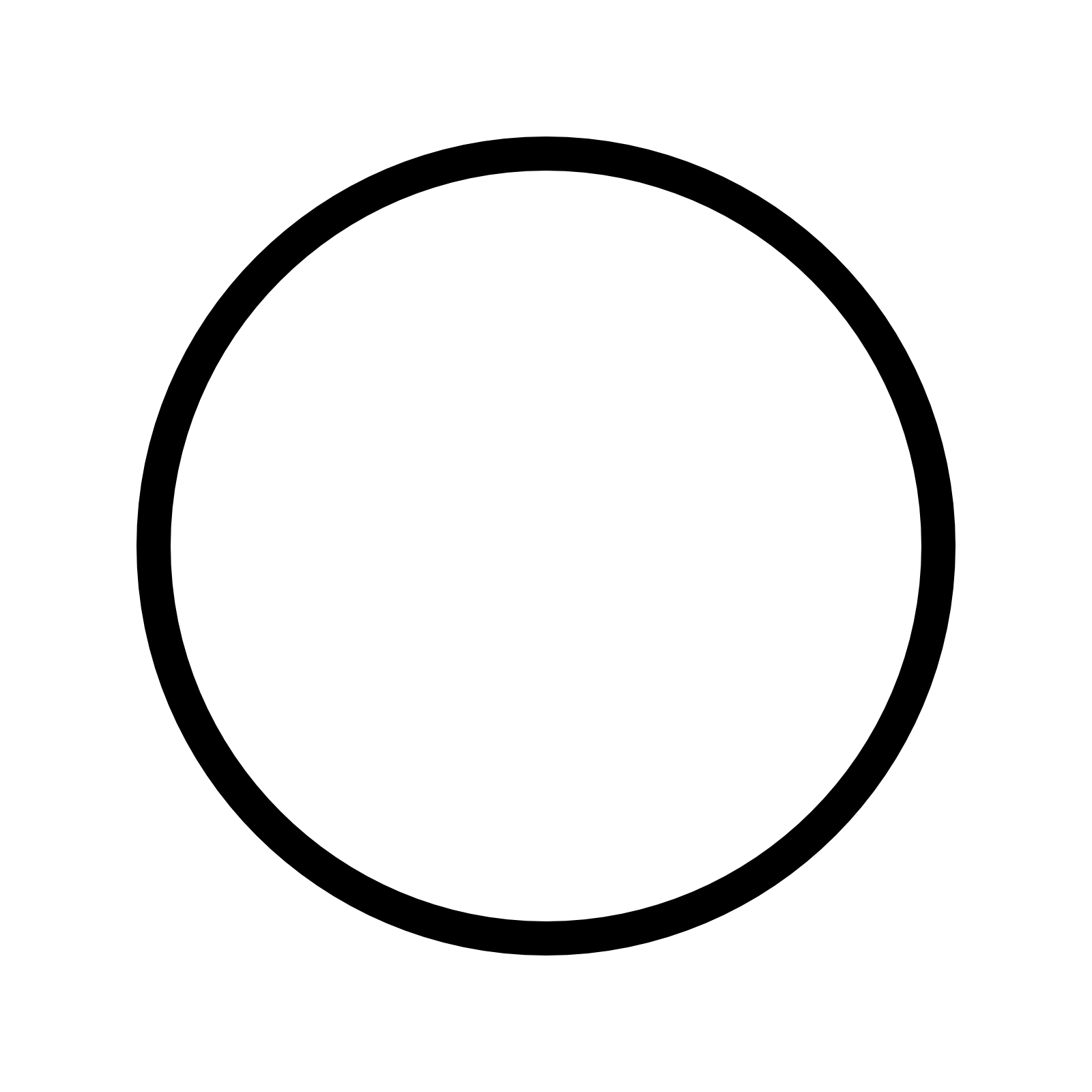 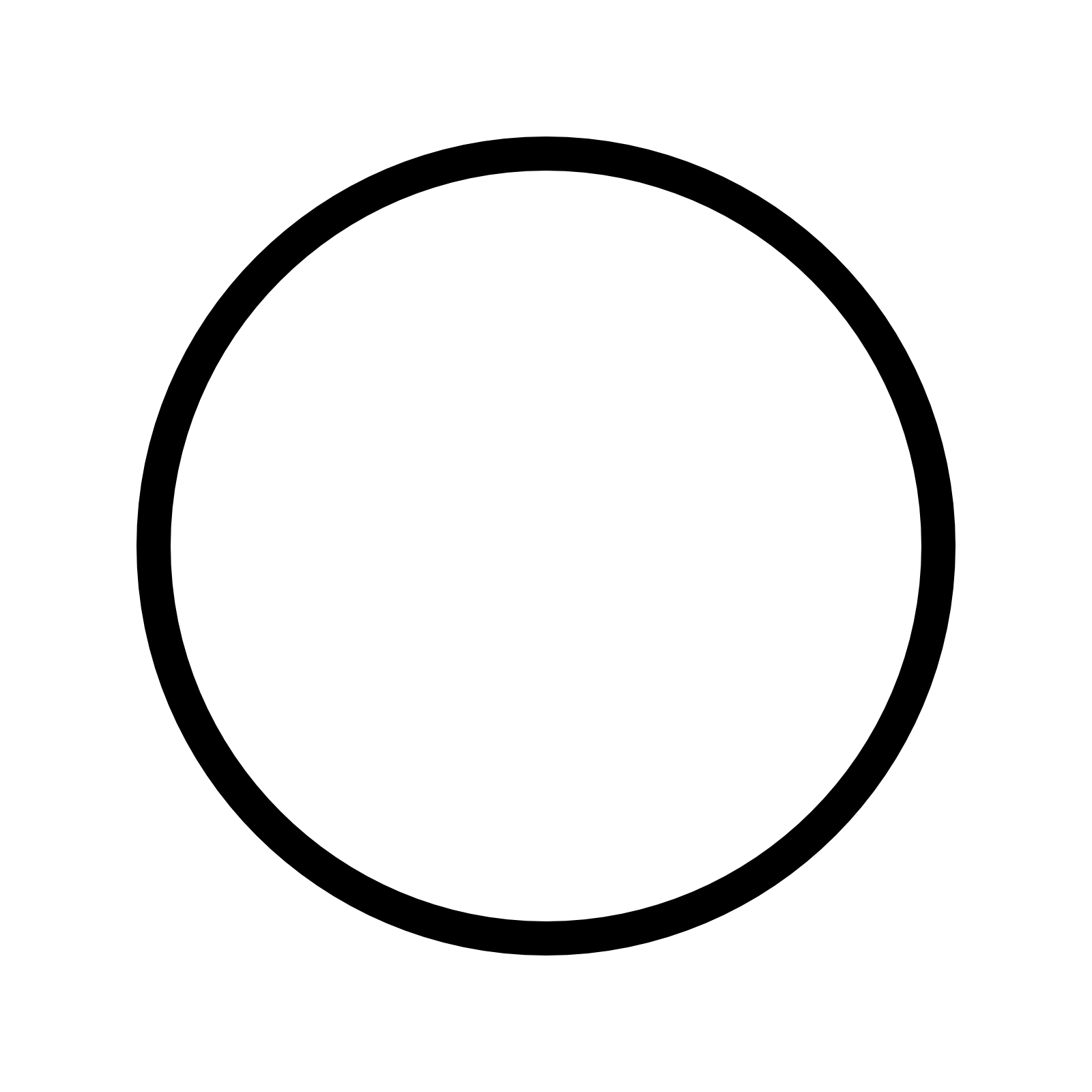 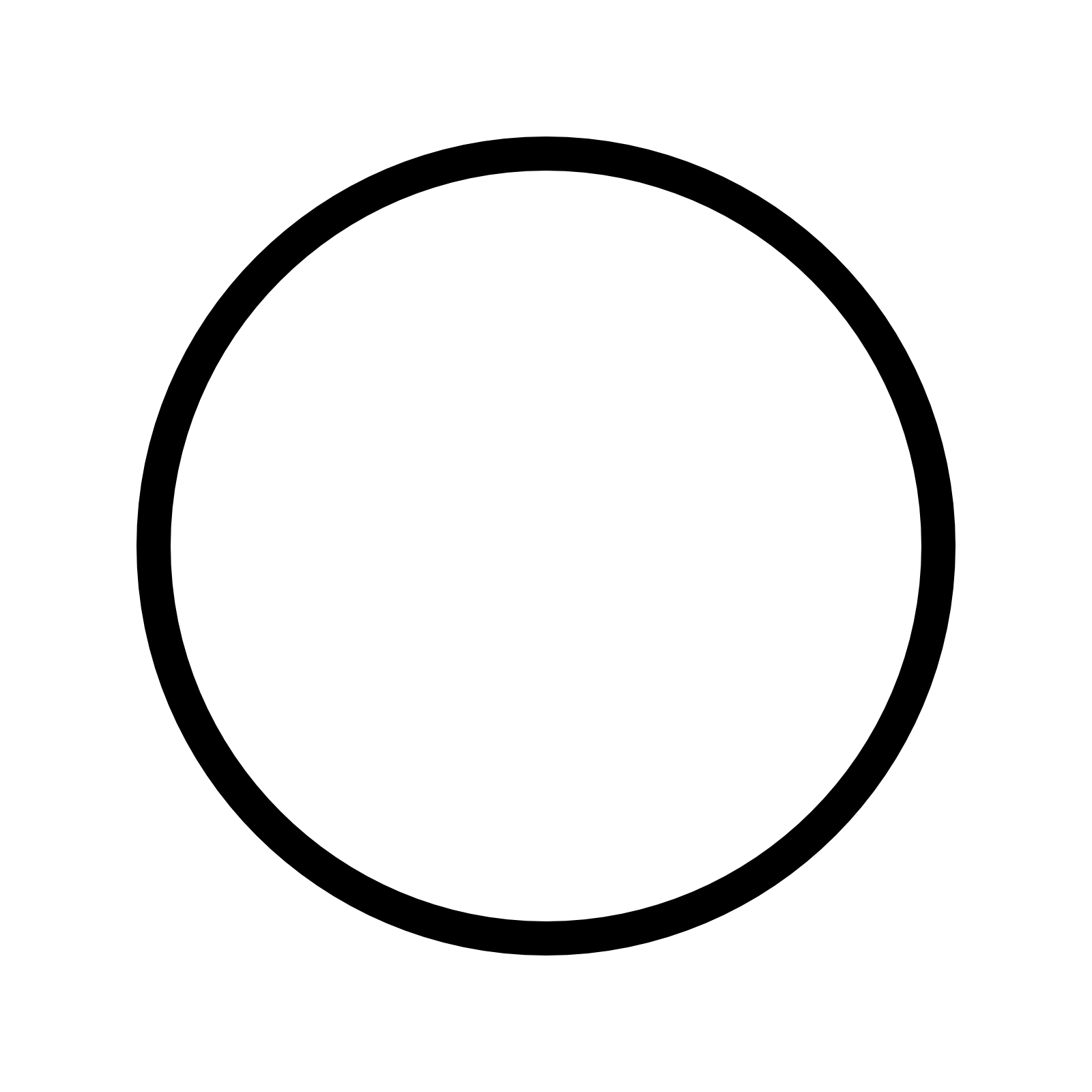 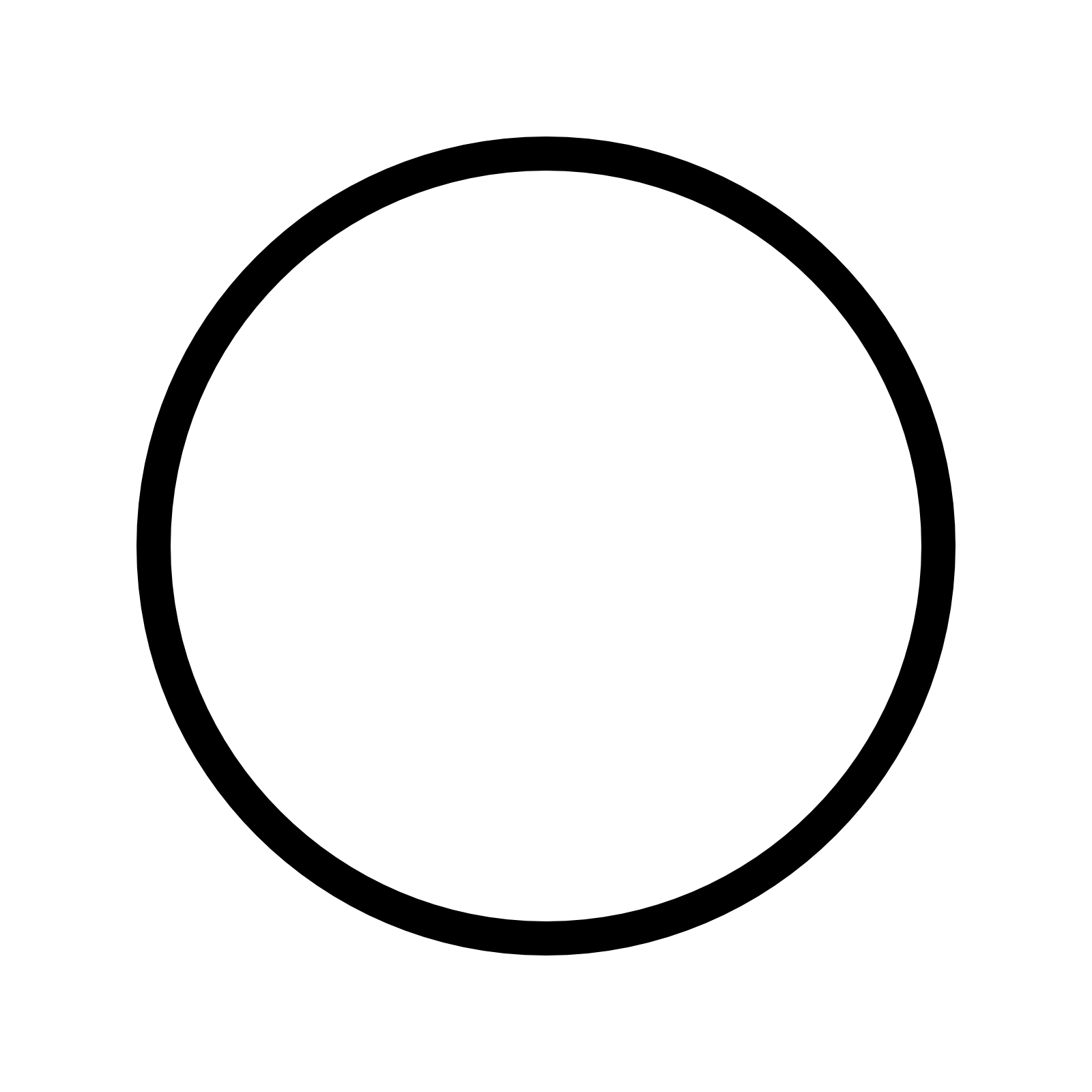 03
Let’s write.
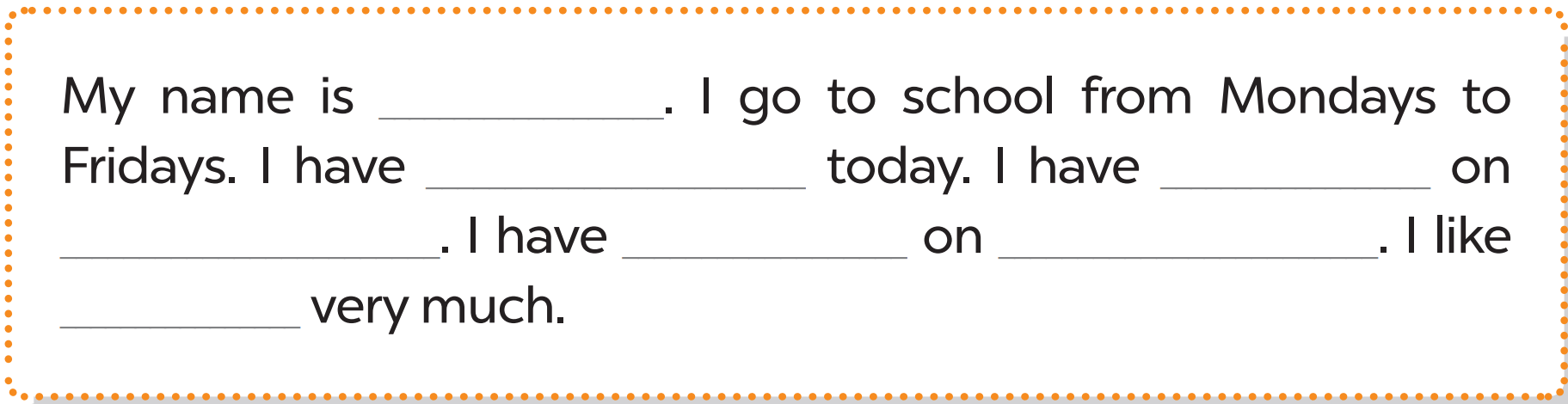 Lucy
English
science
music
Fridays
Tuesdays
music
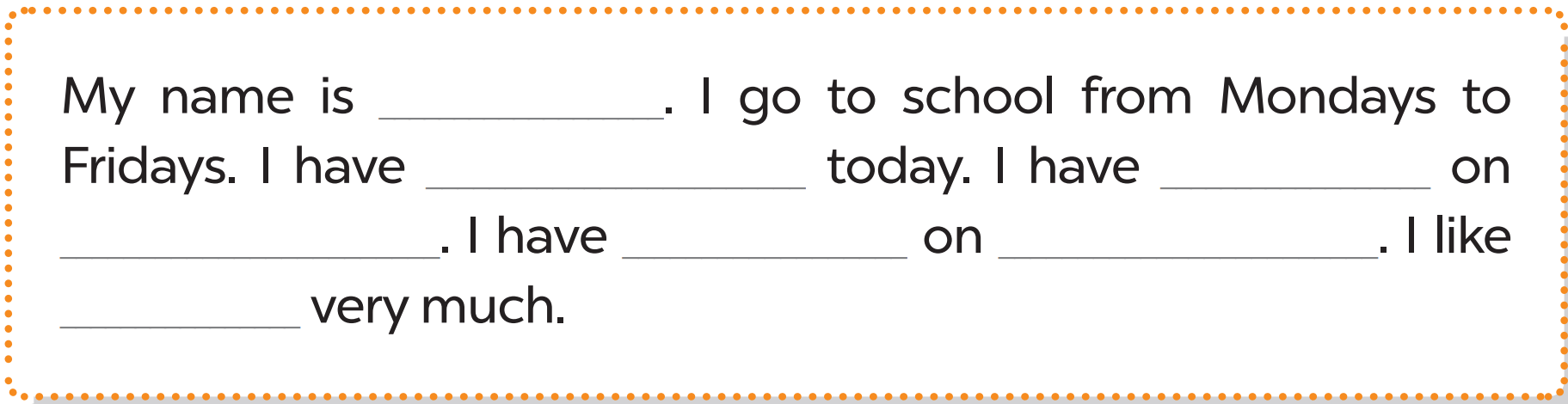 04
Project
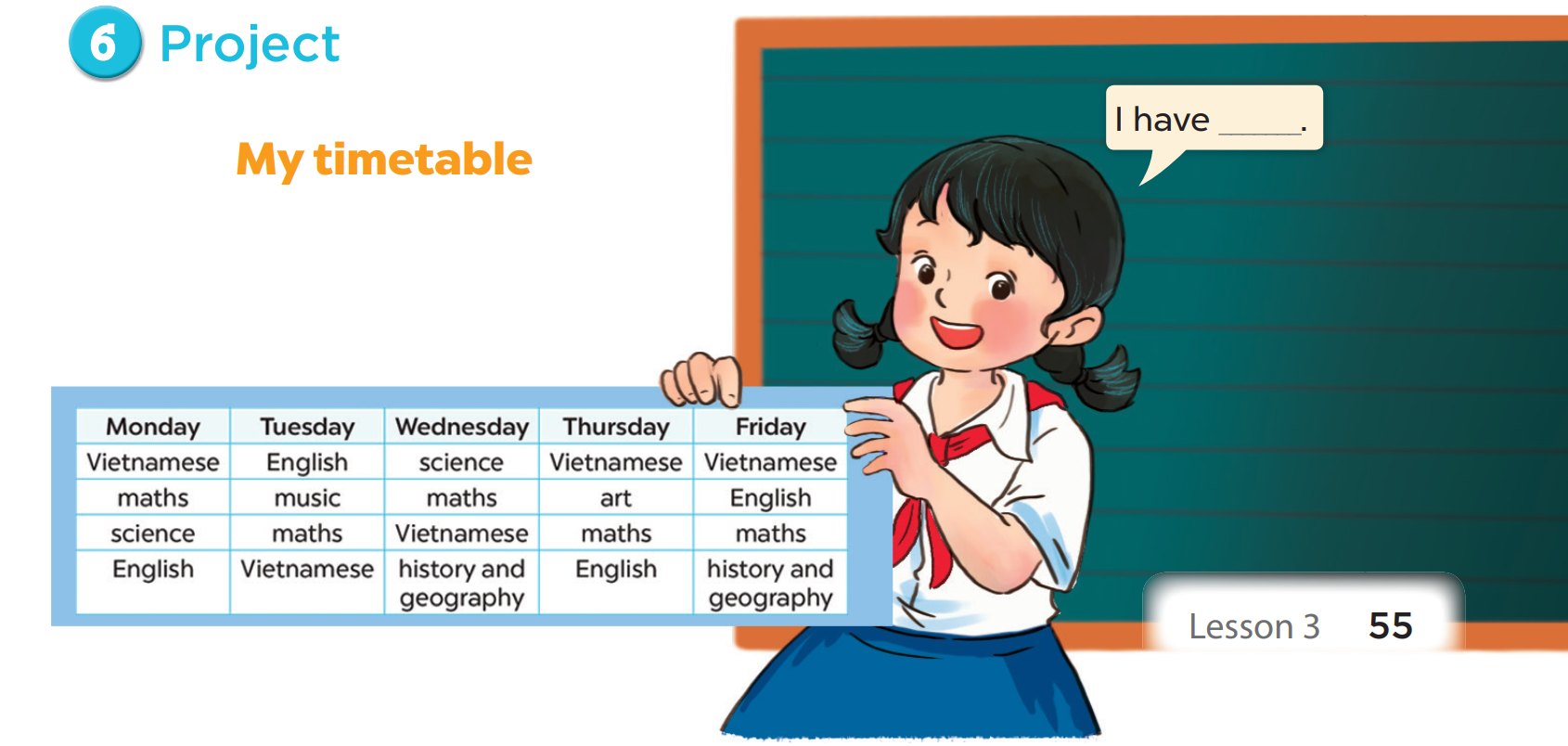 05
Fun corner & wrap-up
Reorder the words.
Fridays./ Mondays/ I/ to/
school/ go/ from
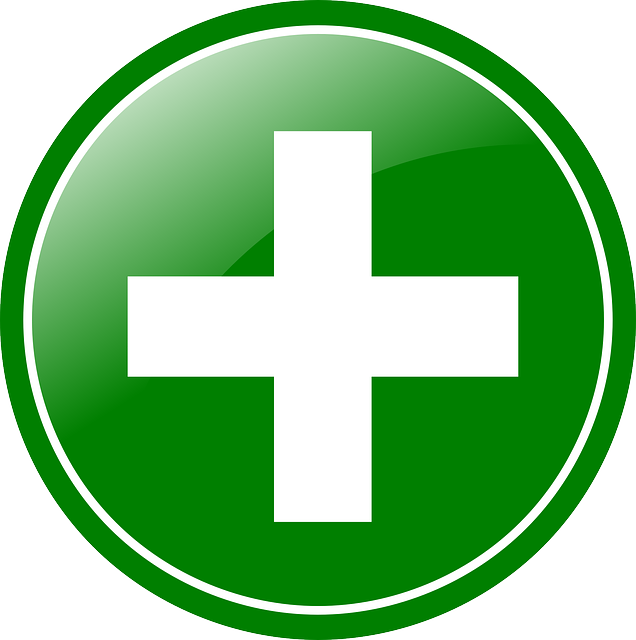 5 points
I go to school from Mondays to Fridays.
Reorder the words.
every/ day./ I/ maths/ have
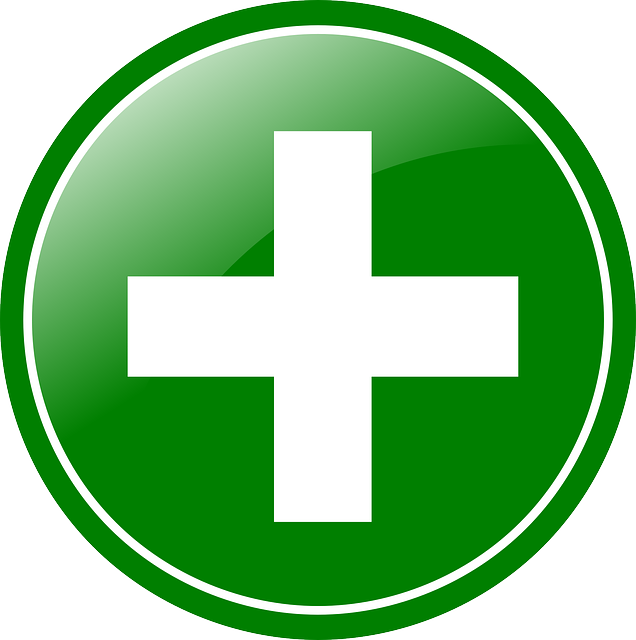 7 points
I have maths every day.
Reorder the words.
Fridays./ and/ have/ science
Mondays/ I/ on
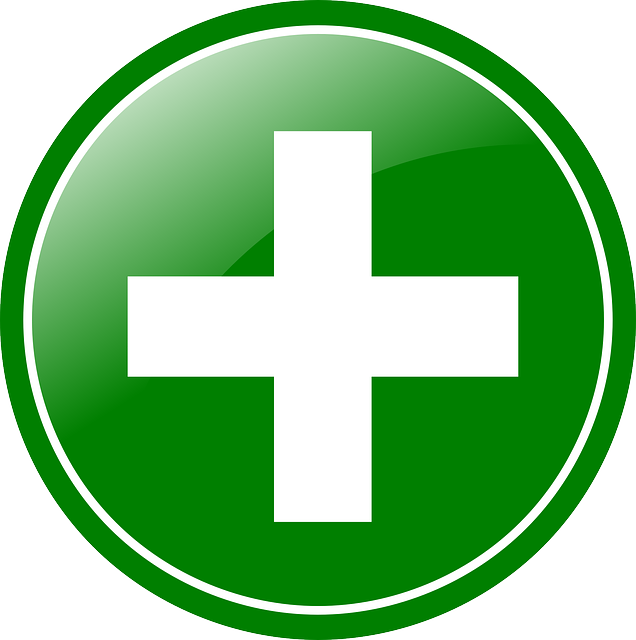 15 points
I have science on Mondays and Fridays.
Reorder the words.
much./ like/ I/ science/ very
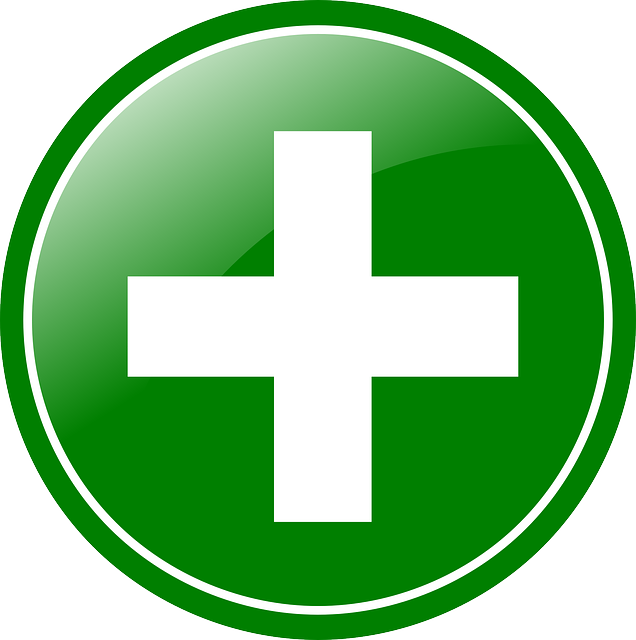 10 points
I like science very much.